Public-Private Venture (PPV)Mandatory PPV Housing Resident In-Brief
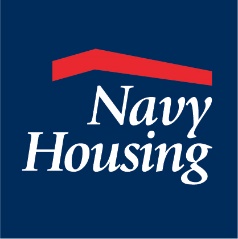 Naval Base Kitsap Housing Service Center
1
[Speaker Notes: Update items in the slides with local information. 
HSC must use all required slides and information.
HSCs are encouraged to include additional slides for their installation.]
Welcome
Welcome from the Navy Housing Service Center (HSC) at Naval Base Kitsap
The Fleet and Family Readiness team provides services that enhance Quality of Life at home and work.  We serve as a catalyst for maximizing partnerships for the mental, 
physical, and social development of Department of Defense personnel, retirees and family members. 

The Navy HSC staff is employed by the Navy to assist and advocate for Service Members and their families on any housing issue

The Housing installation program director manages the HSC and reports directly to the installation commanding officer
Naval Base Kitsap Installation Commanding Officer: CAPT Richard Massie, USN
Naval Base Kitsap Installation Housing Program Director (IPD):  Erik Ruud
Naval Base Kitsap Installation Housing Program Manager: Robin Pena

Hunt Military Communities is the privatized (PPV) company that owns and manages family housing at this installation 
Hunt, as the property manager, is the primary contact for maintenance, repairs, concerns, rent/billing issues

The Navy HSC is here to assist with unresolved issues or concerns
2
[Speaker Notes: Suggested - Welcome]
Overview of Topics
HSC Services and Contact Information
Hunt Contact Information
What to Expect: Move-in and Move-out
Tenant Bill of Rights
Anti Retaliation and Anti-Reprisal Rights
Understanding Your Lease
Hunt Payments and Fees
Resident Energy Conservation Program (RECP)
Tenant Responsibilities
Renters Insurance Information
Housing Health and Safety 
Maintaining Your Home
How to Report Maintenance Issues
Types of Service Calls
Tracking Maintenance/Work Orders
HSC Issue Resolution Process
Dispute Resolution Process for Tenants
Connect With Navy Housing
3
[Speaker Notes: Suggested - Topics]
Naval Base KitsapNavy Housing Service Center (HSC)
The Navy Housing Service Center is available for:

Home finding at this installation or your next duty station
Housing discrimination and Fair Housing complaints
Cost savings and relief programs
Housing questions and concerns
Home inspections for move-in, pre-move out, move-out, or for issue resolution
PPV Housing issue resolution
Whenever you need a Navy Advocate for housing 

HSC Contact Information:

Street Address: Bangor Plaza, Building 2720, 2720 Ohio Street. Silverdale, WA 98315
Phone: 360-396-4399
Websites: kitsap.navylifepnw.com/housing 
Social Media: Facebook: Navylife Naval Base Kitsap, Instagram: @navylifepnw
Email: Kitsap_Housing@navy.mil
4
[Speaker Notes: REQUIRED HSC Contact Information]
Hunt Military Communities at Naval Base Kitsap
Navy Privatized Housing is one of many choices Active Duty Service Members have to meet their housing needs  

PPV provides benefits that are not typically offered in community rentals
Rent cannot exceed BAH w/dependents rate 
No upfront costs including application fees
No credit history or salary requirements

Other Amenities:
Community Centers 
Work Out Facilities
Playground Areas
Parks and Walking Paths
Dog Parks
Basketball and Tennis Courts
24 Hr. Maintenance line
Behind and Outside Gate Options.
5
[Speaker Notes: REQUIRED Partner contact information]
Hunt Military Communities Contact Information
Hunt Military Communities
Bangor and Keyport Family Housing

Street Address: 
   4168 Greenfish Drive 
   Silverdale, WA 98315
Phone:
   360-447-5600 Bangor/Keyport
Website: www.northwestmilitaryhousing.com
Facebook:
   Bangor Family Housing
   Keyport Family Housing
Email: westsoundrso@huntcompanies.com
Hunt Military Communities
The Landings and Bremerton Housing
 
Street Address: 
   2785 Cascade Pass Blvd
   Bremerton, WA 98312
Phone: 
   360-447-5900 Bremerton/The Landings
Website: 
    www.thelandingskitsap.com
Facebook: 
   The Landings
    Bremerton Family Housing
Email: 
landingsrso@huntcompanies.com
See Hunt’s Website for Community and Neighborhood information 
with Floorplans and Pictures
6
[Speaker Notes: REQUIRED]
What to Expect: Move-In and Move-Out
7
[Speaker Notes: REQUIRED]
Tenant Bill of Rights
In 2020, laws were passed to assure PPV military residents’ basic rights

A housing unit and a community that meets applicable health and environmental standards
Working fixtures, appliances, and utilities 
A written lease with clearly defined rental terms 
A summary of the past 7 years of maintenance conducted in your prospective home
A plain-language briefing by the installation housing office on all rights and responsibilities before signing a lease and 30 days after move-in
Sufficient time and opportunity to prepare and be present for move-in and move-out inspections
To report issues with habitability of the housing unit to the Landlord, the chain of command, and housing management office without fear of reprisal or retaliation
Access to a Military Tenant Advocate or a military legal assistance attorney
Management services that meet or exceed industry standards
8
[Speaker Notes: REQUIRED - Tenant Bill of Rights]
Tenant Bill of Rights - Continued
Consistently honest, accurate, straightforward, and responsive communications
Access to an electronic work order system 
Prompt and professional maintenance and repair
Advice from military legal assistance 
To enter into a standardized formal dispute resolution process
To have rent payments segregated, with Navy approval, pending completion of the dispute resolution process
Reasonable, advance notice of any entrance to the home
To not pay non-refundable fees or have application of rent credits arbitrarily held
Common documents, forms, and processes 

Residents will be provided the full Tenant Bill of Rights for review
9
[Speaker Notes: REQUIRED - Tenant Bill of Rights]
Anti-Retaliation and Anti-Reprisal Rights
As a tenant of PPV housing, you have the right to report issues with your housing without fear of reprisal or retaliation 
You can report housing issues to the PPV company, the Housing Service Center, or your Command.
Forms of reprisal and retaliation include:
Unlawful recovery of, or attempt to recover, possession of the housing unit
Unlawfully increasing the rent, decreasing services, or increasing the obligations of the tenant
Interference with a tenant’s right to privacy
Harassment of a tenant
Refusal to honor the terms of the lease
Interference with the career of a tenant
If you have a concern or want to report retaliation or reprisal, you can contact in writing the Housing Service Center, your commanding officer, or the installation commanding officer
All formal complaints will be investigated and reported to the Assistant Secretary of the Navy
10
Understanding Your Lease
All PPV companies have agreed to use the same DOD-written Universal Lease, with Navy-approved local addenda 
Residents must accept and sign the PPV lease to reside in housing
The lease includes tenant’s rights and responsibilities
The resident handbook is considered part of the lease
It is important to read through and understand what you are signing
If you have questions, contact the HSC

The Universal Lease includes:

1. Military Housing Privatization Initiative (MHPI) Universal Lease with Washington State requirements for Military Members. DOD PPV Universal Lease used by all military branches 
Schedule 1 – Key Terms
Schedule 2 – Universal Lease Fee Schedule
Schedule 3 – Dispute Resolution Process
Exhibit A – Request Form for Dispute Resolution Process
Schedule 4 – Minimum Standard Tenant Displacement Guidelines
Schedule 5 – Sample Move-In/Move-Out Checklists
11
[Speaker Notes: UNDERSTANDING LEASE]
Understanding Your Lease - Continued
2. In addition to the lease itself, the Hunt lease includes several required addenda:
Community Specific Addendum
Mold Information and Prevention Addendum
Asbestos Containing Materials Addendum
Lead-Based Paint Addendum
Section 1018 Disclosure of Lead-Based Paint Components and Lead-Based Hazards
Basement Damage Addendum
Flood Notice Addendum
Resident Energy Conservation Program (RECP) Addendum
Pet Addendum
Please note Dog Breed Restrictions to include any dog with a mix of any below breeds:
Pit Bill (American Staffordshire Bull Terrier or English Staffordshire Bull Terrier), Rottweiler, Presa Canarios, Doberman Pinscher, Chow Chow, Akitas, Mastiffs,  Great Danes, Alaskan Malamutes, and wolf hybrids.
12
[Speaker Notes: UNDERSTANDING LEASE]
Understanding Your Lease - Continued
Construction and Relocation Addendum
Construction Relocation Moving Rules and Guidelines
Amenity Waiver and Release
Statutory Notices and Discloser of Bed Bug Information Addendum to Lease Agreement
Community Center and Fitness Room Contractual Agreement
Historic Home Addendum (if applicable)
Key Addendum
Notice of Sex Offender Policy Addendum
Permission to Enter Addendum
Release Form for Photographic Images and/or Audio Recordings
Satellite Dish and Antenna Addendum
Self Maintained Flower Agreement
Addendum to Rental Agreement for Smoke Detectors and Carbon Monoxide Detectors
Washer and Dryer Addendum
Weapons Addendum
Window Safety Addendum
Window Safety Tips
13
[Speaker Notes: UNDERSTANDING LEASE]
Understanding Your Lease - Continued
3. You may also be asked to sign additional addenda as needed:
Munitions Precautions Briefing Addendum – The Landings Only
Accessible Housing Addendum
Fireplace Lease Addendum (operational)
General Officer Home and Flag Officer home Addendum
Home Based Business Addendum
Homes with Fenced Backyards
Key and Essential (K&E) Addendum
Live-In Care Provider
Long Term Guest
Move-In Special Concession Addendum
Market Rent Addendum
Roommate Addendum
Service Animal or Assistance Animal Request Addendum 

It is important to read through and understand what you are signing. If you have questions, contact the HSC or Hunt 
Navy HSC at 360-396-4399 or 
Hunt Military Communities: Bangor, Keyport, 360-447-5600 or The Landings, Bremerton, 360-447-5900
14
[Speaker Notes: UNDERSTANDING LEASE]
Hunt Payment and Fees
Per Navy policy, military service members pay military housing rent in arrears by allotment
Hunt will initiate the allotment collecting rent monthly in arrears. For example: August rent is collected through allotment during the month of August and sent to Hunt on September 1st paying your August rent payment.
US Coast Guard and Marine Corps service members are required to initiate and update their own allotments.  This includes updating allotments when BAH changes occur (examples: promotions or yearly changes).  Not doing so could result in additional back payment of full rent and/or rental late fees.
Move In and Move Out partial rent payments (pro-rates) may require direct payment coordinated by Hunt.

Standard Fees authorized by the lease and optional services
$50 Late Fee - For Rent not paid by the 5th of the month
$25 Returned Check Fee - For insufficient funds
One Month’s Full Rent Early Termination Charge – For breaking, or terminating, the lease prior to the lease term period end date
$68 Key Fob Replacement Fee – For replacement of lost or damaged key fob
$43 Garage Remote Replacement Fee – For replacement of lost or damaged garage remote

Additional Fees 
Extra Trash Charge, Damage Fees, Pet Sanitation Fees, Pet Waste Pick-Up Fees
15
[Speaker Notes: REQUIRED Fees and Payments]
Resident Energy Conservation Program (RECP)
The NDAA temporarily suspended the RECP Program in 2020
Residents will continue to receive statements, but no payments are required
Residents will be notified prior to RECP resuming
PPV partners are ensuring that all homes have accurate meters
Basic Allowance for Housing (BAH)/Rent includes an amount for utilities
“Normal” utilities usage is determined by house type
Residents that use more will receive a bill for the amount over “normal”
Residents that use less will receive a credit for the amount conserved
Residents with serious medical conditions can be exempted with NSE  Commanding Officer approval
Contact the Navy HSC office for the waiver request application
Wounded Warriors are exempt upon request

Visit www.cnic.navy.mil/RECP for detailed information about RECP
16
[Speaker Notes: SUGGESTED
Provide residents with RECP flier.
Note: RECP is currently suspended. NDAA bullet will need to be removed once the suspension is lifted.]
Tenant Responsibilities
Per your lease, it is your responsibility to:

Report in a timely manner any apparent environmental, safety, or health hazards of the housing unit to the landlord and any defective, broken, damaged, or malfunctioning building systems, fixtures, appliances, or other parts of the housing unit, the common areas, or related facilities

Maintain standard upkeep of the housing unit as instructed by the housing management office

Conduct oneself as a tenant in a manner that will not disturb neighbors, and to assume responsibility for one’s actions and those of a family member or guest in the housing unit or common areas

Not engage in any inappropriate, unauthorized, or criminal activity in the housing unit or common areas

Allow the landlord reasonable access to the rental home in accordance with the terms of the tenant lease agreement to allow the landlord to make necessary repairs in a timely manner

Read all lease-related materials provided by the landlord and to comply with the terms of the lease agreement, lease addenda, and any associated rules and guidelines
17
[Speaker Notes: REQUIRED – Tenant Responsibilities

Note: Per the NDAA, resident responsibilities will be defined and incorporated in the universal lease.  Update when incorporated into the lease.]
Tenant Responsibilities - Continued
Animal Responsibilities
You are responsible for your animals at all times
Residents are responsible for all animal damage to their home or common spaces
Hunt “Pet Bite, Pet Gone” Policy – All reported pet bites require removal of pet from the home

Important local policies to consider. If you have further questions, please contact the HSC or Hunt.
Personal protection/safety and security/firearms
Facility use and services
Visitors and guests
Parking

Additional Tenant Responsibilities
Renters insurance is a responsibility of the resident, and is strongly encouraged to protect your belongings and prevent financial hardships
Residents are responsible for keeping their home clean and in good order
18
[Speaker Notes: REQUIRED – Tenant Responsibilities

Suggested - Important local policies to consider.]
Renters Insurance Information
Your lease includes the requirement for you to maintain a General Liability renters insurance policy to cover no less than $100,000.  Renters insurance is NOT part of the rent you pay to Hunt.

All Service Members are encouraged to purchase additional personal renters insurance, in addition to the Hunt required General Liability insurance, for protection from unexpected expenses. Basic policies generally cover personal property – most renters’ property is worth more than the most basic coverage.

Basic coverage may not cover the rental unit itself – meaning if damage is caused and the tenant is at fault (like a kitchen fire or washing machine flood) YOU may be charged the full amount to repair the unit.  Ask these questions of your insurance provider.

Renters insurance is widely available – and may even be available through your car insurance company

Make sure you understand what is and is not covered in your insurance policy.
19
Renters Insurance Information - Continued
What, and how much, is covered varies by insurance carrier.
It’s important to ask questions to better understand your insurance coverage options and policy.  Shop around, coverage and costs vary by carrier.

Personal Property and Liability Coverage:
Make sure you understand how much insurance coverage you're purchasing and exactly what it covers.
Ask your agent about limits, deductibles, and discounts.
Is it enough to cover most of your personal property big ticket items if they are damaged or stolen?

Liability Coverage – Sample Situations and Questions to Ask:
If hot BBQ coals were put in a trash can next to the garage and caused a fire to the home, will my coverage pay for damages? Now owe landlord $15,000.
If my washing machine water supply line hose leaks causing major water and moisture damage, will my coverage pay for damages? Now owe landlord $10,000.

Your Housing Service Center or Legal Service Office can also help you understand your policy and where to supplement it if needed.
20
Renters Insurance Information - Continued
Basic Personal Property Renters Insurance normally covers:
Your belongings if they are stolen or are damaged because of things like fire, theft, or water damage.
Speak to your insurance agent/broker about how much coverage you should have.  
Take an inventory (photos/video) of your belongings itemizing with a price estimate. Personal belongings like clothing, furniture, TVs, computers, gaming systems, etc. all add up quickly!

Loss of Use Renters Insurance coverage (included in most policies):
May cover costs like food and lodging if your home is damaged and you need to stay somewhere else while it's repaired.

Liability and Medical Payment Renters Insurance coverage protects you if:
A visitor slips and/or falls and is injured at your rental home.
You, or your visitor, accidentally start a fire causing damage to your rental home and leaving you responsible for damages and repairs.
21
Health and Safety
Navy Housing Service Centers (HSCs) provide support with issue resolution for customers living in military, privatized and community housing.

We stand ready to serve as your:
Navy advocate for you and your family when housing maintenance, health or safety issues arise
Independent facilitator to help you and your landlord communicate when there is an issue and facilitate a mutually-agreed upon resolution
Liaison to military leadership and legal offices to address issues that cannot be resolved using our services

Contact your HSC if you have a housing complaint or need resolution on a housing issue.

Phone: 360-396-4399
Email: Kitsap_Housing@navy.mil
22
[Speaker Notes: Health and Safety Cover Page]
Health and Safety – Window Safety
Warm weather and the urge to open a window pose a potential danger that many people don't realize until it's too late – window falls.

Window safety stickers and latches should be installed on 2nd floor windows.  Contact Hunt if missing or broken. 

Teach children about the hazards of playing near an open window and make sure they understand that a screen will not stop them from falling. Additional safety tips and resources can be found in the linked below.

Resource: 

National Safety Council Window Safety Information: 

https://www.nsc.org/home-safety/safety-topics/child-safety/window-safety
23
[Speaker Notes: Health and Safety Window Safety Information]
Health and Safety – Window Safety
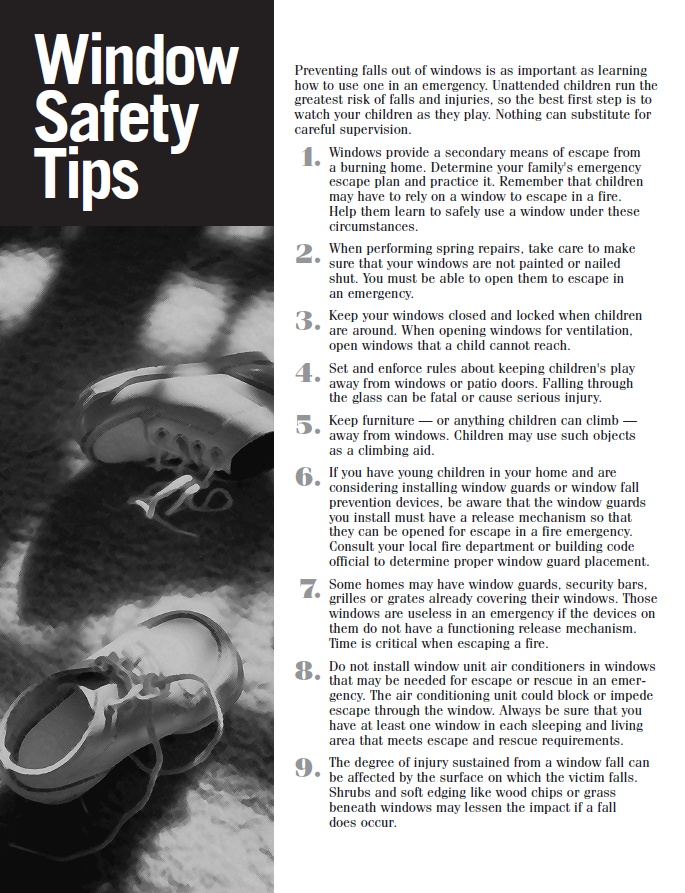 24
[Speaker Notes: Health and Safety - Window Safety Tips]
Health and Safety – Lead Paint
Many houses and apartments built before 1978 have paint that contains lead (called lead-based paint). Lead from paint, chips, and dust can pose serious health hazards if not taken care of properly.

Federal law requires that individuals receive certain information before renting or buying a pre-1978 housing:

LANDLORDS must disclose known information on lead-based paint and lead-based paint hazards before leases take effect. Leases must include a disclosure form about lead-based paint.

Resources: EPA Lead Information: https://www.epa.gov/lead

Information Pamphlets found on this site:
Protect Your Family from Lead in Your Home
Renovate Right: Important Lead Hazard Information for Families, Child Care Providers, and Schools
25
[Speaker Notes: Health and Safety – Lead Paint Information]
Health and Safety - Mold
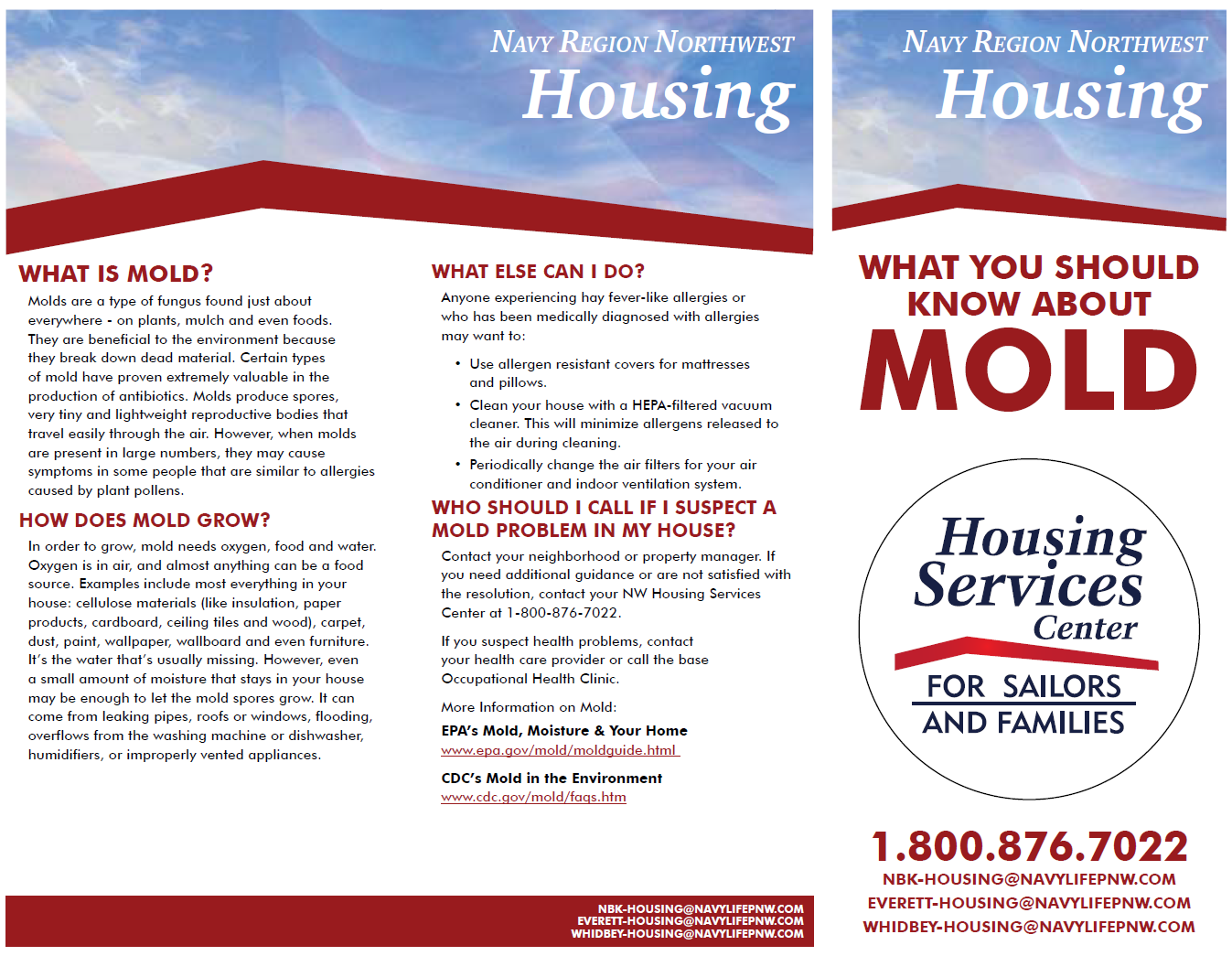 Kitsap_Housing@navy.mil
Everett_Housing@navy.mil
Whidbey_Housing@navy.mil
26
[Speaker Notes: Health and Safety – Mold Information Brochure]
Health and Safety  - Mold
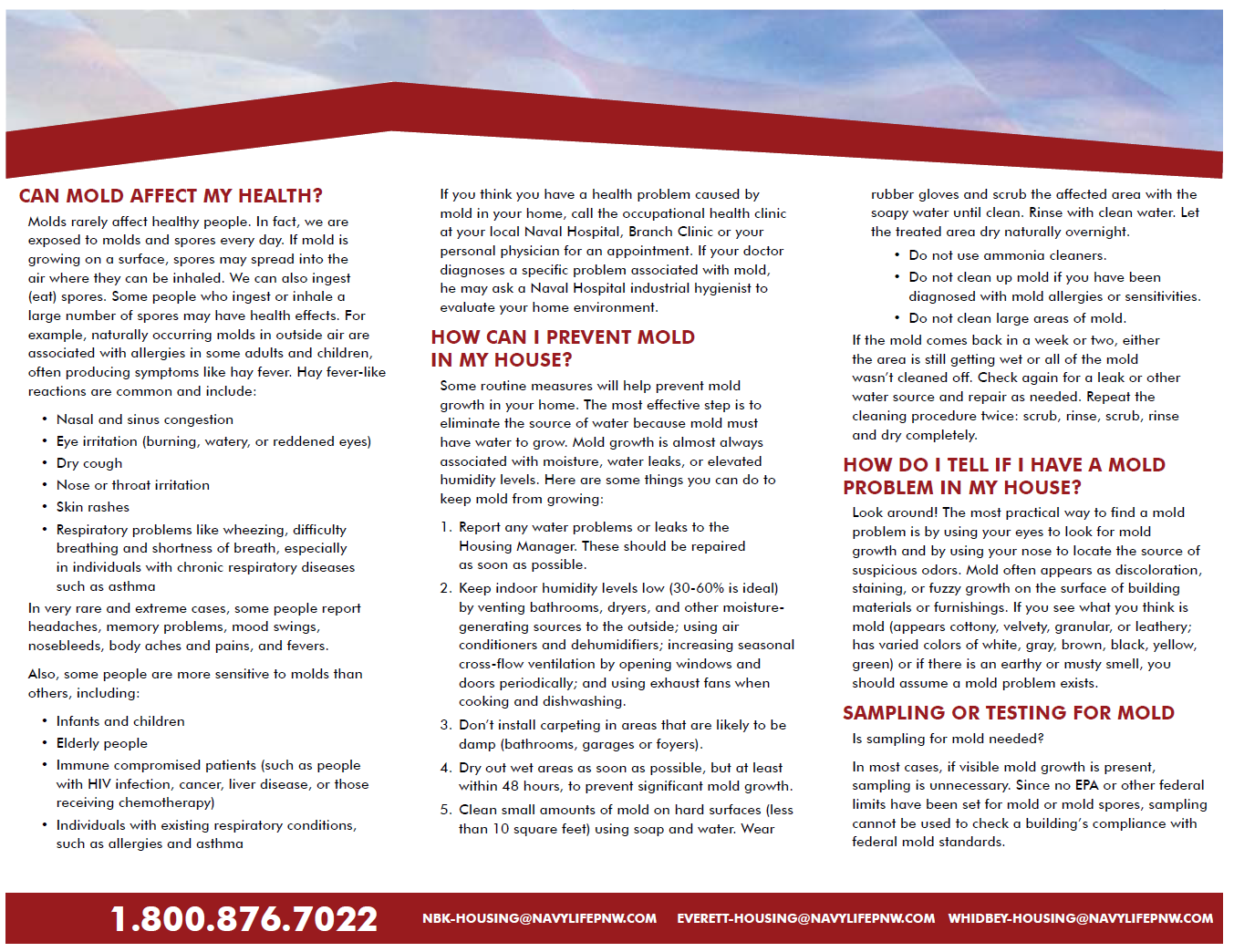 27
[Speaker Notes: Health and Safety – Mold Information Brochure]
Maintaining Your Home
Summer Weather
Majority of Northwest PPV homes are built without central air conditioning as summer weather has not historically reached high sustaining heat levels.  When high temps do occur periodically, being prepared in advance will aid in keeping comfortable.
Hunt allows free-standing portable air conditioning units.  Window mounted box units can be requested and installed by Hunt once approved as a special request.
Purchase fans and air conditioners prior to the summer months.  Once heat levels rise, local stores quickly run out of inventory.
Prevent Pests
Promptly clean kitchen counters and dispose of food debris
Keep food in air-tight containers
Clear outside doorways and windows of leaves and dirt
Remove uncovered or loose trash from patios or outside areas
Keep pet food inside
Prevent Mildew, Moisture, Mold
Check your toilets and faucets for leaks
Use exhaust fans in bathrooms and laundry rooms
Report leaks and issues immediately
Check drains and keep them clear
Prevent Damage to Appliances and Systems
Check and change your filters
Clean and monitor major appliances 
Check and change batteries for smoke/CO detectors
Report Maintenance Issues to Hunt Immediately!
Maintenance emergencies, Trouble calls, Safety concerns, Resident compliance issues
28
[Speaker Notes: REQUIRED]
How to Report Maintenance Issues
Contact Hunt to Report Maintenance Issues Right Away
EMERGENCY Maintenance Work Orders:
Call by Phone:
Bangor/Keyport – 360-447-5600, Option #2
The Landings/Bremerton – 360-447-5900, Option #2
		
URGENT Maintenance Work Orders:
Call by Phone: 
Bangor/Keyport – 360-447-5600, Option #2
The Landings/Bremerton – 360-447-5900, Option #2

ROUTINE Maintenance Work Orders:
Call by Phone: 
Bangor/Keyport - 360-447-5600, Option #2
The Landings/Bremerton – 360-447-5900, Option #2
2. Complete Online Work Order at:  
Bangor, Bremerton, Keyport Family Housing: https://northwestmilitaryhousing.securecafe.com/residentservices/navy-nw-west-bangor-bremerton-and-keyport/userlogin.aspx
The Landings: https://thelandingskitsap.securecafe.com/residentservices/navy-nw-jackson-park/userlogin.aspx
3. Download HUNT Resident App from Apple, Android or Microsoft.  Contact Hunt for details.
29
[Speaker Notes: REQUIRED
Include any specific requirements for reporting maintenance issues, such as emergency maintenance must be reported by phone, not the app or email, etc.]
Types of Service Calls
30
[Speaker Notes: REQUIRED
Types of Service Calls – Update COVID19 as Needed]
Tracking Maintenance/Work Orders
Routine Work Orders can easily be submitted and tracked: 

Online Resident Portal Work Order:  Complete Online Work Order

Bangor, Bremerton, Keyport Family Housing: https://northwestmilitaryhousing.securecafe.com/residentservices/navy-nw-west-bangor-bremerton-and-keyport/userlogin.aspx

The Landings: https://thelandingskitsap.securecafe.com/residentservices/navy-nw-jackson-park/userlogin.aspx

Download HUNT RESIDENT APP from Apple, Android or Microsoft.  
Contact Hunt for registration information.
31
[Speaker Notes: REQUIRED]
HSC Issue Resolution Process
Report issues  to your Hunt Property Manager

If your issue is not resolved to your satisfaction, contact the Navy HSC

Counselors are available to help you communicate with the Hunt Property Manager to assist in finding a mutually agreed upon resolution

You can always contact your chain of command with your housing issues

The Navy HSC is the military tenant advocate for you and your family when any housing issues arise

Additional Resources Include:
 Fleet & Family Services (FFS), Region Legal Service Office (RLSO) and, in cases of health concerns, your Primary Care Physician
32
[Speaker Notes: REQUIRED

Navy Advocate – TBOR right to a Housing Advocate and Legal Representation – what HSC will do as part of issue resolution. 
Add information about what HSC does as part of issue resolution. Remind them that the Housing Advocate is your (call back to BOR) is your housing counselor. 
RLSO slide – input into here – and issue resolution slide. (ASK MCICOM for this)]
UNCLASSIFIED
HSC Issue Resolution Process
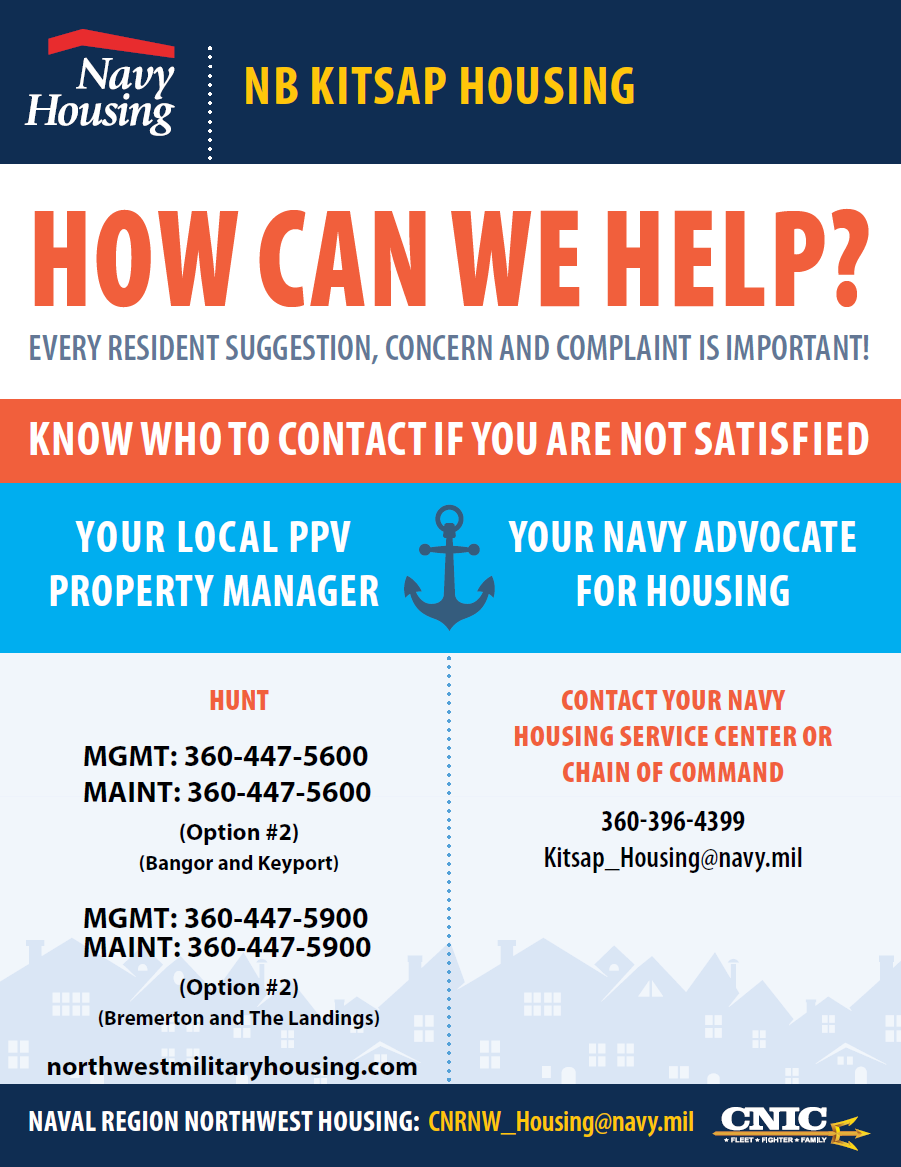 33
[Speaker Notes: REQUIRED]
Dispute Resolution Process for Tenants
As a tenant of PPV Military housing, you have the right to exercise the Formal Dispute Resolution Process and the right to have your rental payments held from Hunt pending a formal dispute process.
Basics of the Formal Dispute Resolution Process include:
You must first attempt issue resolution working directly with Hunt.  If unsuccessful, the Navy HSC is your next step in supporting and attempting issue resolution.
If no resolution is reached, you may initiate the Formal Dispute Resolution Process by submitting a Dispute Resolution Form to the Navy HSC.
An independent Dispute Resolution Investigator will investigate the formal dispute. To use the Dispute Resolution Process, you must allow Hunt, Navy HSC, and the Dispute Resolution Investigator into your home for inspection(s). The HSC will attempt to schedule at a convenient time for all parties.
The tenant, Hunt, Navy HSC, and the Dispute Resolution Investigator will provide written recommendations for resolution of the dispute.
The deciding authority, generally the Regional Commander, will make the final decision.
The process is expected to take 30-60 days.
You can find the Dispute Resolution Form, as well as the full policy, online at kitsap.navylifepnw.com/housing or email Kitsap_Housing@navy.mil
34
[Speaker Notes: REQUIRED]
UNCLASSIFIED
HSC Issue Resolution Process
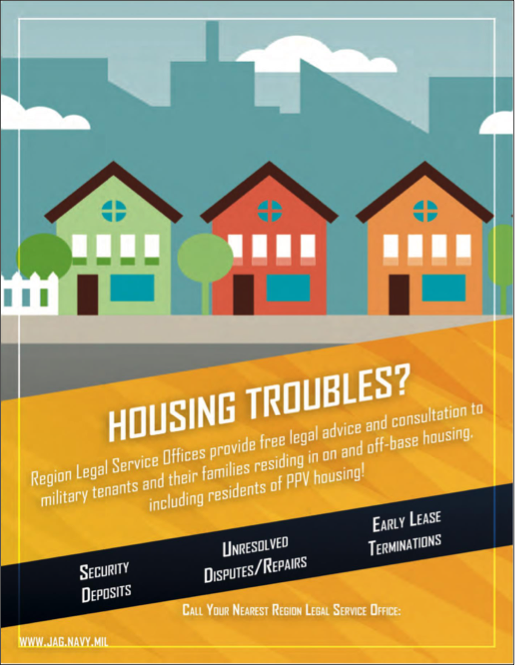 Navy Region Legal Services NW
RLSO NW Bremerton
365 S. Barclay Bldg 433, Code 1308
Bremerton, WA 98314-5260
(360) 476-4275
DSN: 627-4275
RLSO NW Bangor
1001 Tautog Circle, Bldg. 1001
Naval Base Kitsap Bangor
Silverdale, WA 98315
(360) 396-6003
Website: 

https://www.jag.navy.mil/legal_services/rlso/rlso_northwest.htm
35
[Speaker Notes: REQUIRED]
Connect with Navy Housing
Find your local Navy Housing Service Center (HSC)

Bangor Plaza, Building 2720
2720 Ohio Street. Silverdale, WA 98315
360-396-4399
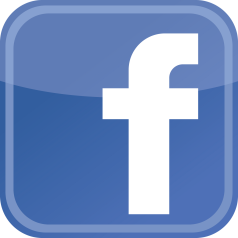 www.facebook.com/Navylife Naval Base Kitsap

@navylifepnw


www.pinterest.com/NavyHousing


www.YouTube.com/NavyHousing
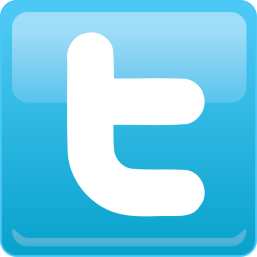 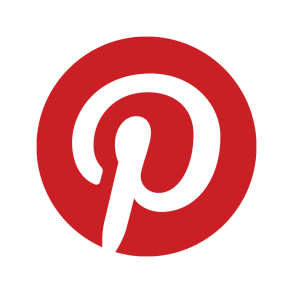 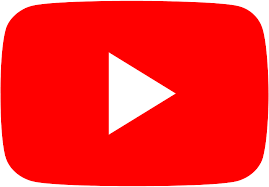 Visit: kitsap.navylifepnw.com/housing        Email: Kitsap_Housing@navy.mil
36
[Speaker Notes: REQUIRED]